Figure 4. fMRI Priming effects. The left panel presents maps of decreased activations in the related condition compared ...
Cereb Cortex, Volume 19, Issue 11, November 2009, Pages 2671–2679, https://doi.org/10.1093/cercor/bhp018
The content of this slide may be subject to copyright: please see the slide notes for details.
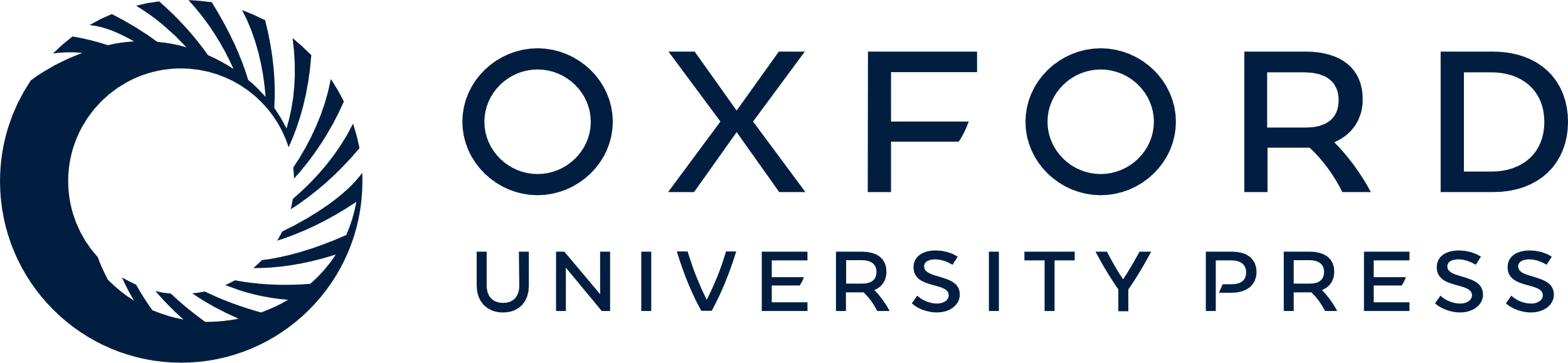 [Speaker Notes: Figure 4. fMRI Priming effects. The left panel presents maps of decreased activations in the related condition compared with the unrelated condition for each group. Each group's fMRI priming map was thresholded at P < 0.05 and masked by activation in their unprimed LD map (see Fig. 2). The circled region is the mid-FFG region that showed fMRI priming in each group. The right panel displays the time course of activation for unrelated and related trial types in mid-FFG. The peak Talairach coordinates of the mid-FFG priming effect are given above the time courses.


Unless provided in the caption above, the following copyright applies to the content of this slide: © The Author 2009. Published by Oxford University Press. All rights reserved. For permissions, please e-mail: journals.permissions@oxfordjournals.org]